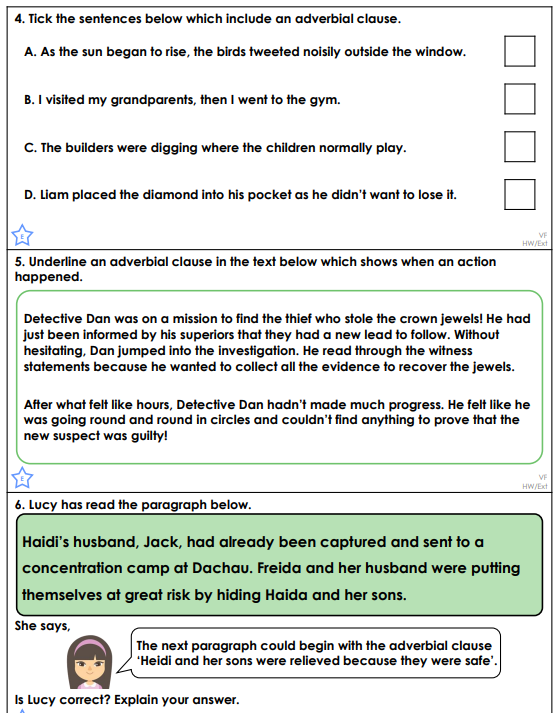 Monday 12th MayMorning challenge
Monday 12th May 2025                     
TBAT: Use joins consistently.
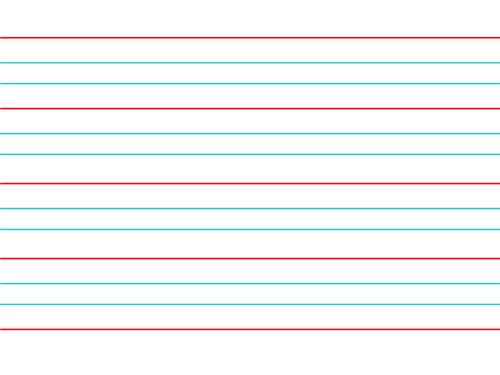 SincereInterfereSphereAdhereSeverePersevereAtmosphereMereHemisphereAustereAre there any words you are unsure of?Use a dictionary to look them up and then use them in a sentence.
12.5.25TBAT: read coordinates in 2 quadrants and reflect in an axis or line.
3 in 3  
7/8 – ¼ =                                                                   Challenge:
73 divided by 3                                                 1.03 divided by ? = 0.103
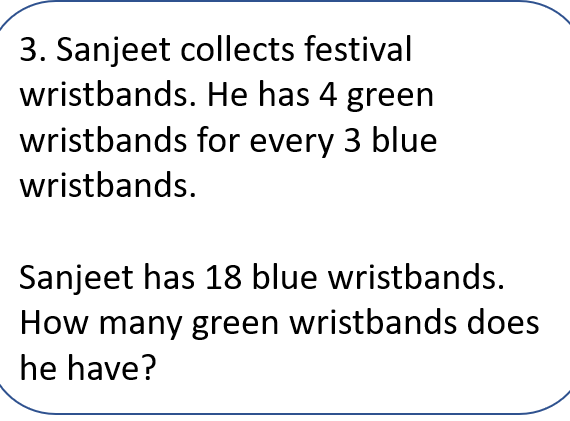 Daily 10     x8Daily 10 - Mental Maths Challenge - Topmarks
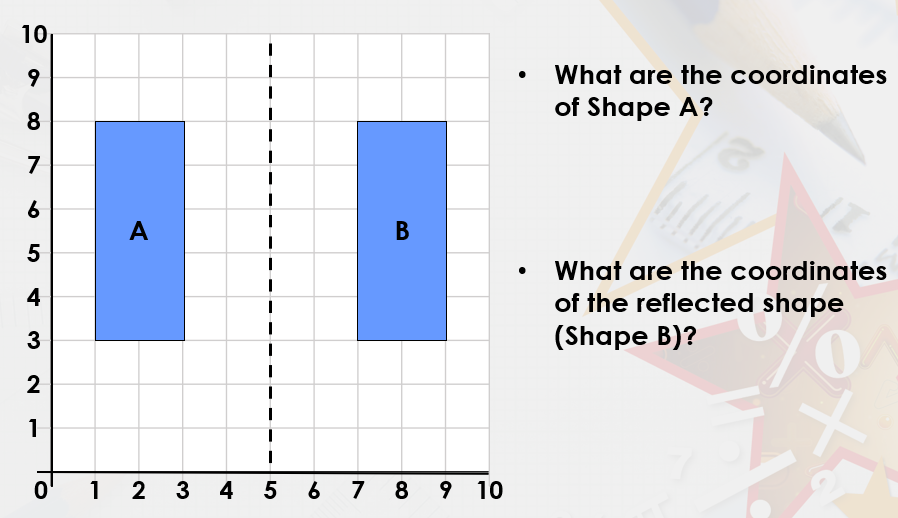 Blue
Green
What does reflection mean?
Reflection - Maths - Learning with BBC Bitesize
Talk partners: What is the difference between translate and reflect? Translate = Reflect=
Talk partners: Have these shapes been rotated or reflected? How do you know?
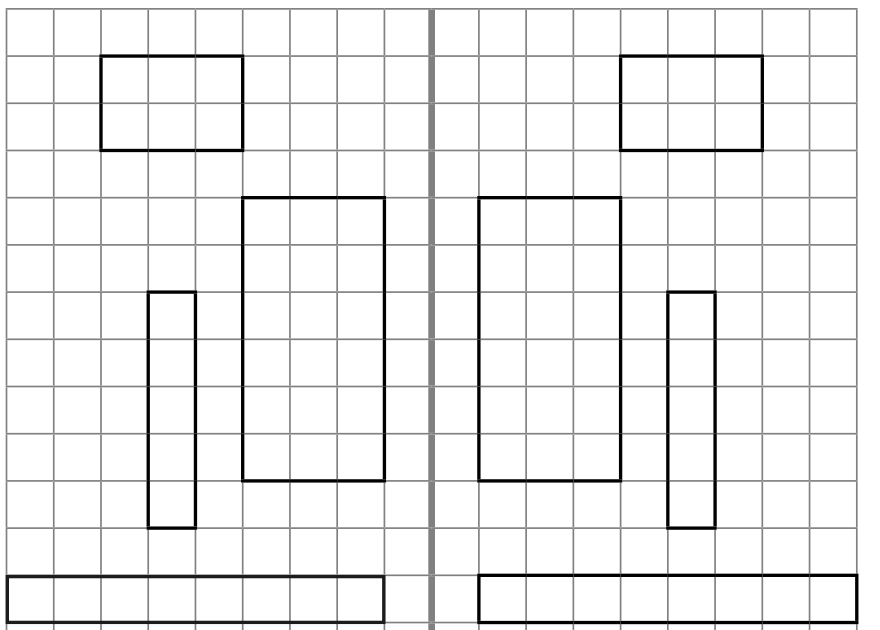 This shows reflection: true or false? Convince your partner.
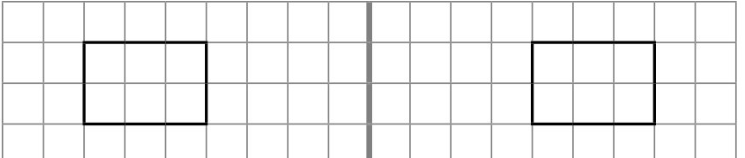 Blue Green
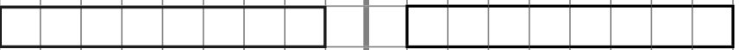 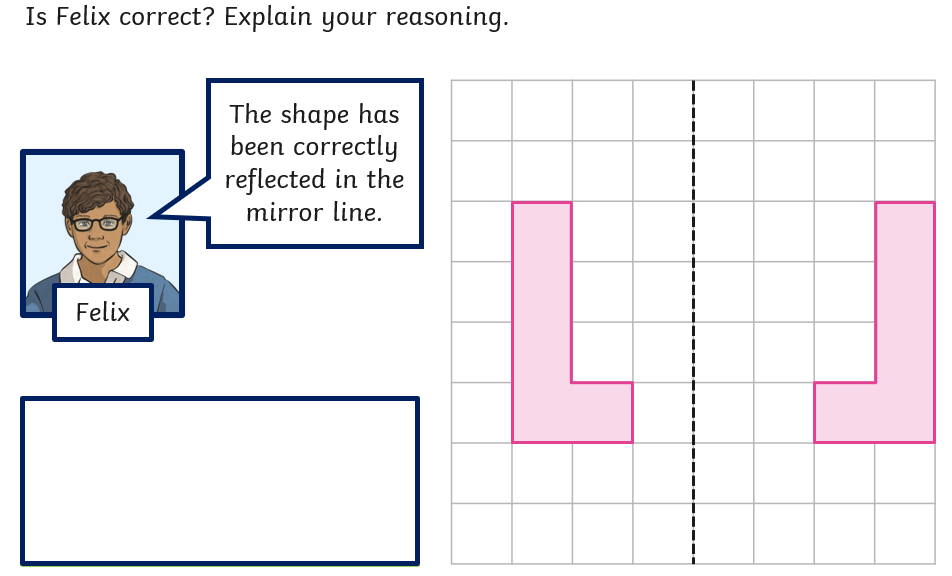 Talk partners:
Whiteboard work:
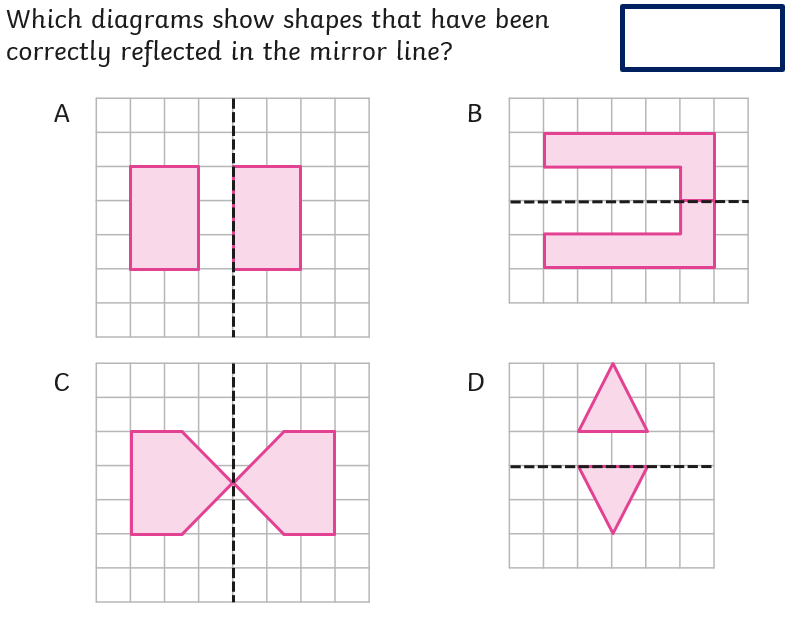 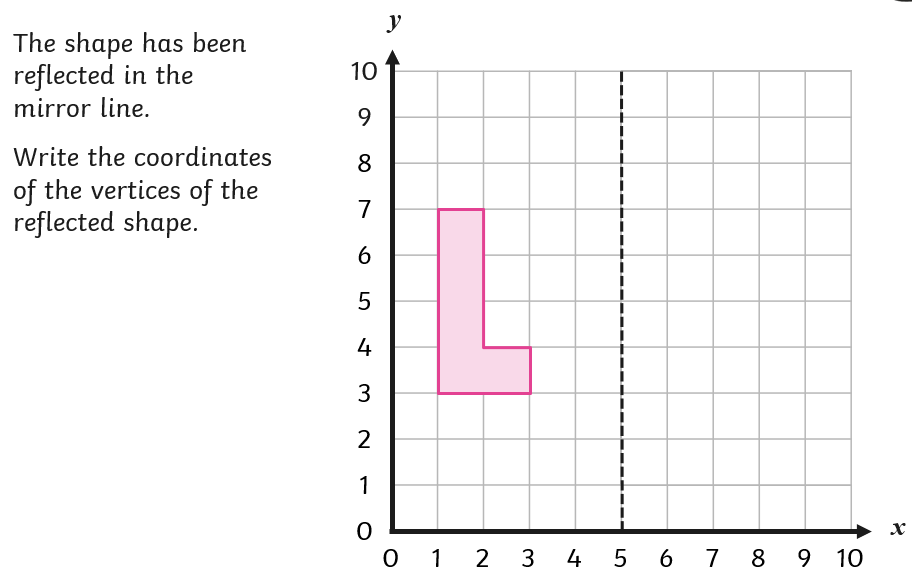 Class work: 

Talk partners: How would we reflect the shape?
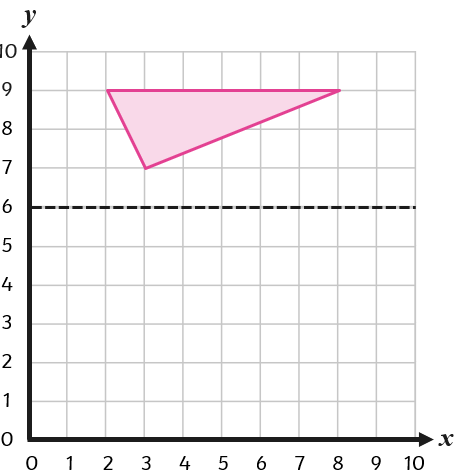 Talk partners: 

What are the steps to success to be able to reflect this shape?
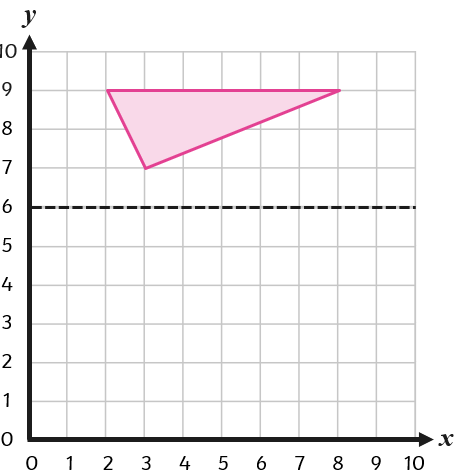 Independent practice: 


Reflect the shape.
Whiteboard work:
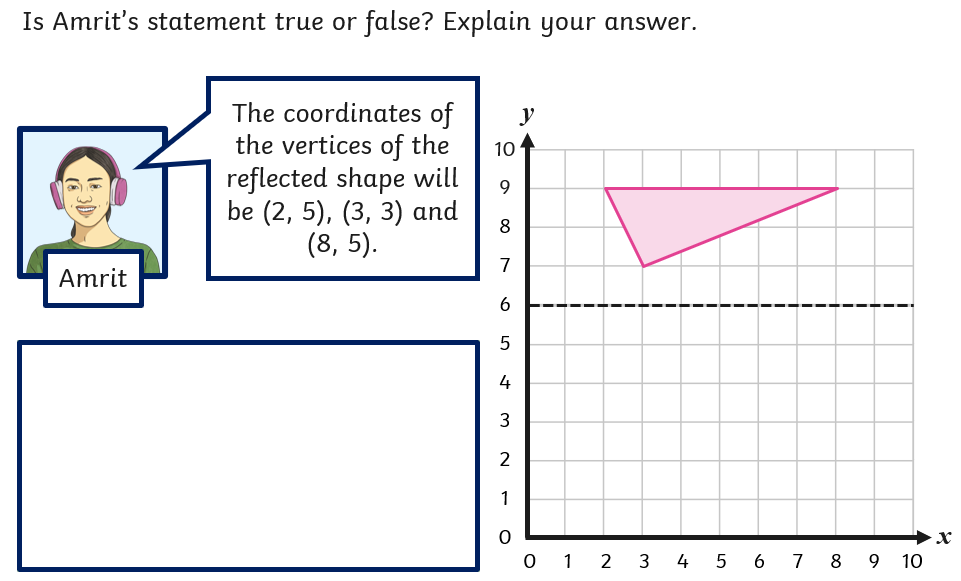 Independent:
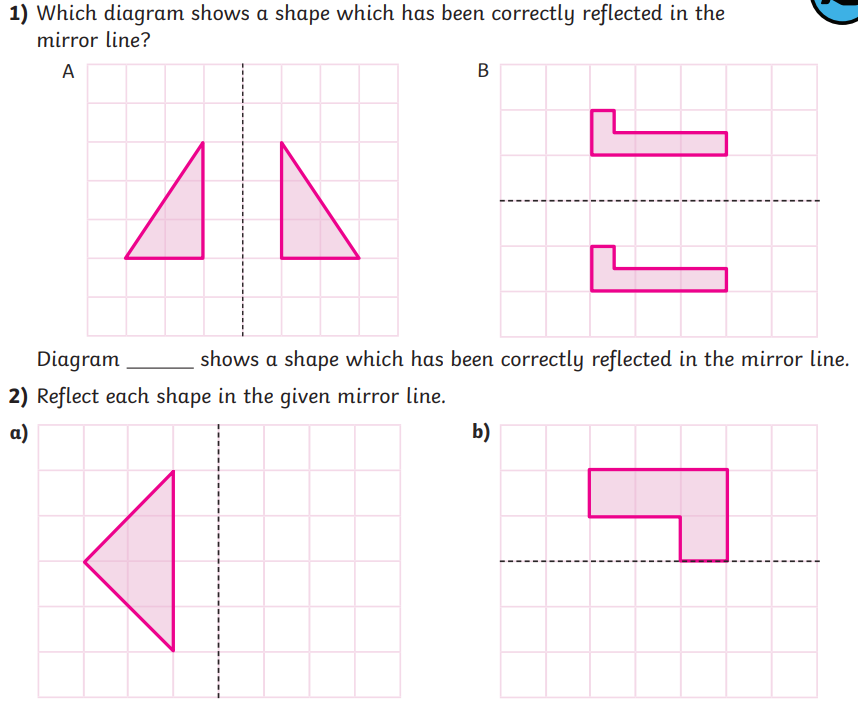 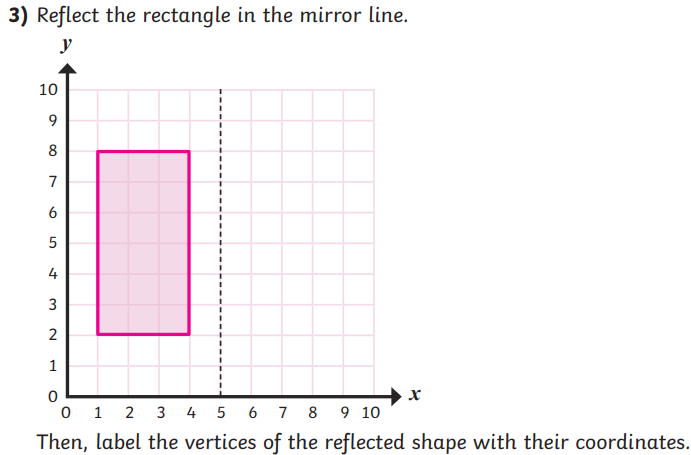 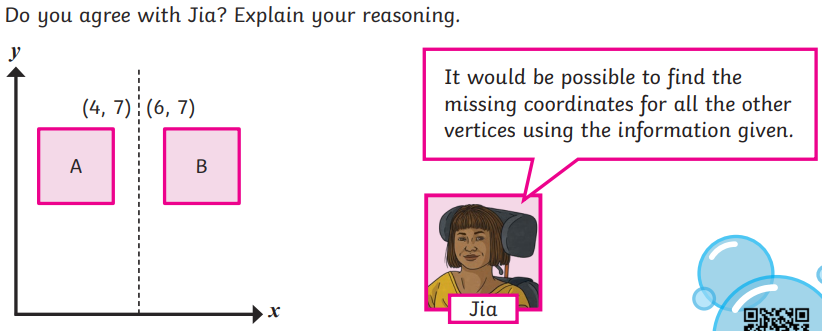 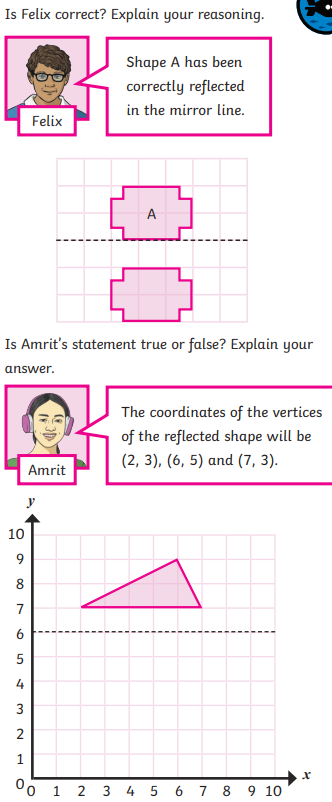 Challenge:                                                                                    Mastery:
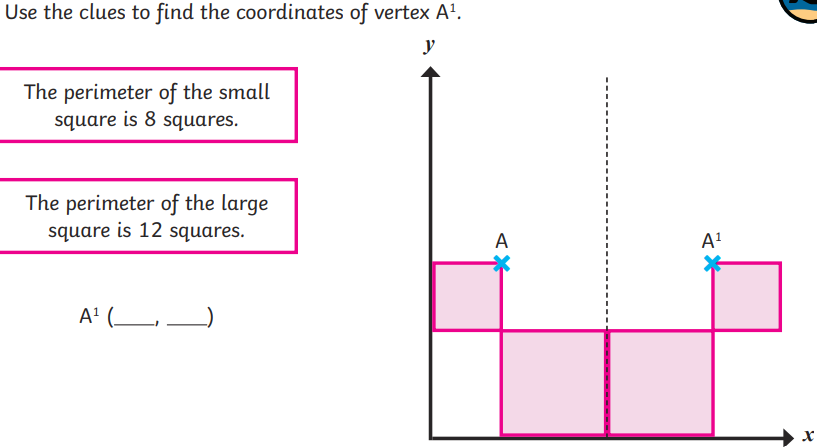 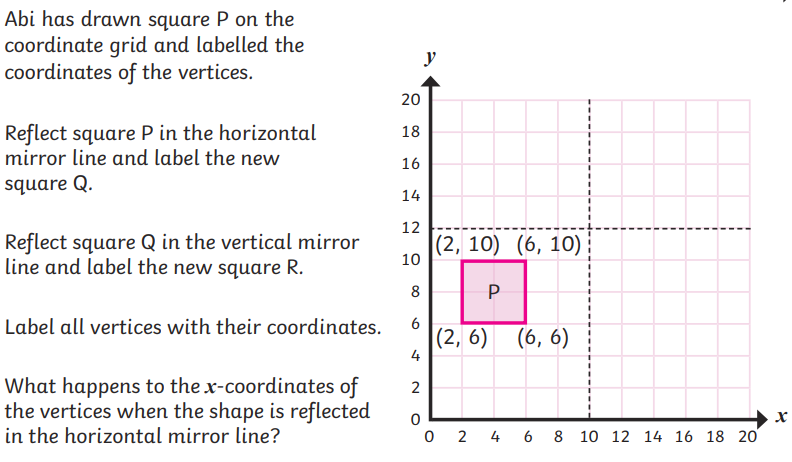 Monday 12th MayTBAT: identify and explain how the meaning is enhanced through choices of words and phrases
3 in 3
There was a sudden rush of icy air as the door was opened. Standing at the front of the queue, Morgan was able to look down at the dark shapes far below; just the occasional pinprick of yellow light betraying the location of a house. Suddenly, he heard a voice yelling in his ear, ‘Go, go, go!’ and a sharp push propelled him out into mid-air. As the ground rushed up to meet him, he counted slowly to ten, then pulled the cord. With a jolt, the parachute opened, the roar of the wind and engines faded, and he began to drift downwards in near silence.
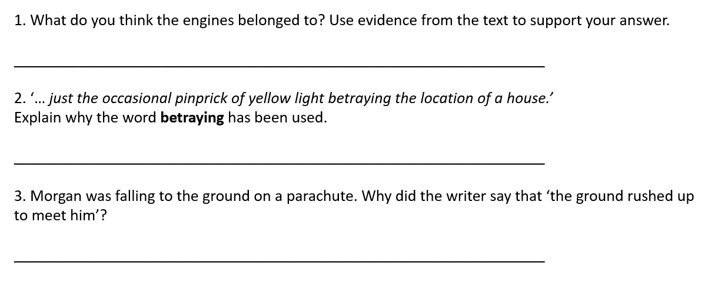 Monday 12th MayTBAT: identify and explain how the meaning is enhanced through choices of words and phrases
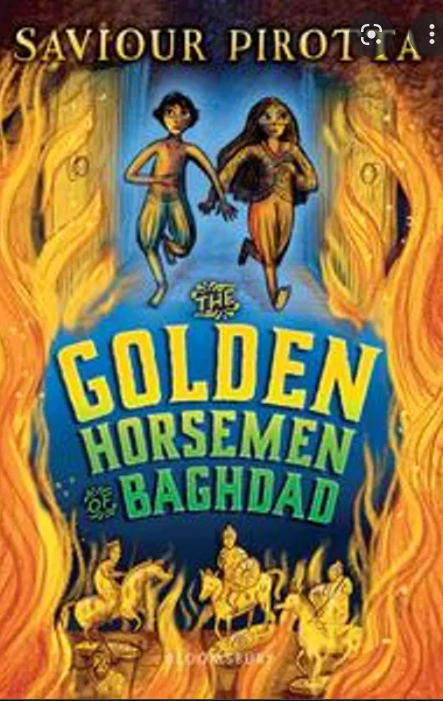 How do you think Jabir will break free for the cellar?

Why is Yusuf Said being so unking to Jabir?
Challenge
How long do you think Jabir will need to spend in prison?
Monday 12th MayTBAT: identify and explain how the meaning is enhanced through choices of words and phrases
Words we will find in the text
Expecting – to think or believe something will happen.

Forbidding – a little menacing, daunting, or even frightening.

Sumptuous – extremely costly, rich, luxurious, or magnificent.

Intention – idea that you plan (or intend) to carry out.

Calligraphy –  the art of beautiful handwriting.

Evicted -  to force out : expel.
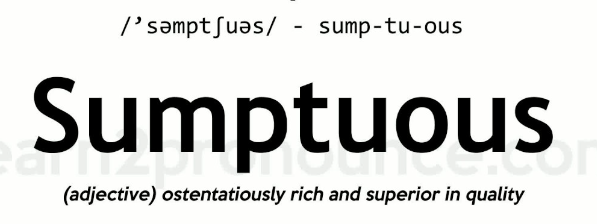 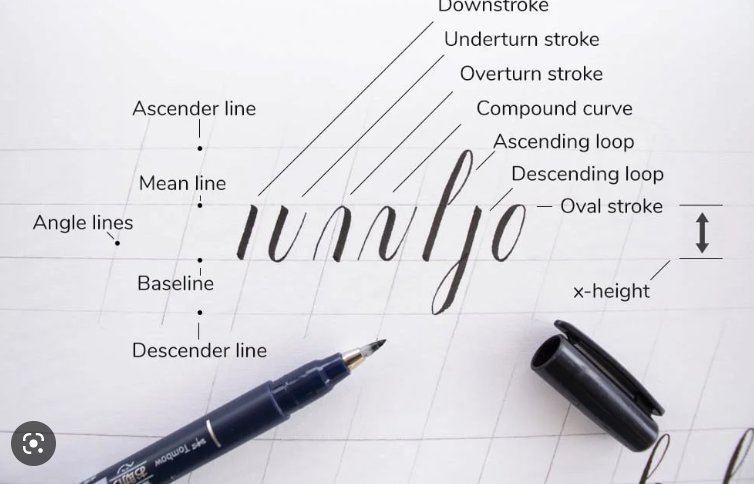 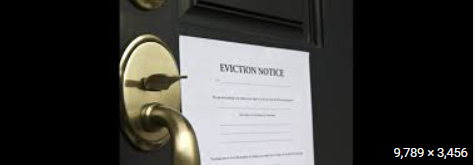 Focus 1.
Monday 12th MayTBAT: identify and explain how the meaning is enhanced through choices of words and phrases.
Words in context
Explain what is meant by: 'The sandstorm vanished almost as quickly as it had appeared'.

"Have some respect for the law!" snapped one of the guards.  
         What is meant by the word snapped?
Challenge​
Can you think of a synonym for the word vanished?
Monday 12th MayTBAT: identify and explain how the meaning is enhanced through choices of words and phrases
Focus 2.
Summarise using the text
1. What impression does 'The cook dressed in a fine robe but still wearing his chef's hat hurried behind the group' give you about the chef?
2. What does the phrase 'growled the judge through an ever-present smile' tell you? Why?
3. Look on page 39, find one example of a piece of humour.
4. Explain why the word 'thoughtfully' has been used on page 40.
5. On page 40, find a word that suggests that Jabir cannot stop thinking. 

Challenge
What adjectives have been used to describe the Judge? What impressions does this give the reader?
Mastery
'He thought about sending them a note but he couldn't write and he had no money to pay for a scribe. Assuming scribes were allowed to write letters for prisoners.'

What does this piece tell you about Jabir? 
What does this piece of text suggest about the rights of prisoners?
Objectives
Lesson 2: Filming techniques
TBAT- understand filming techniques. 

2 in 2 
When is a video camera used? 
What skill do you think you need to be able to use it?
23
Activity 1
Framing- Talk partners: Why would we use each of these filming techniques?
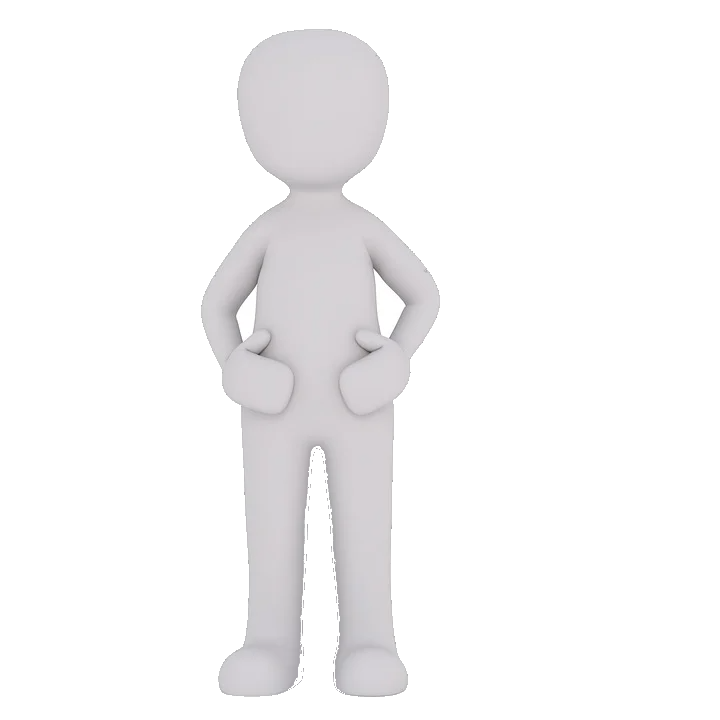 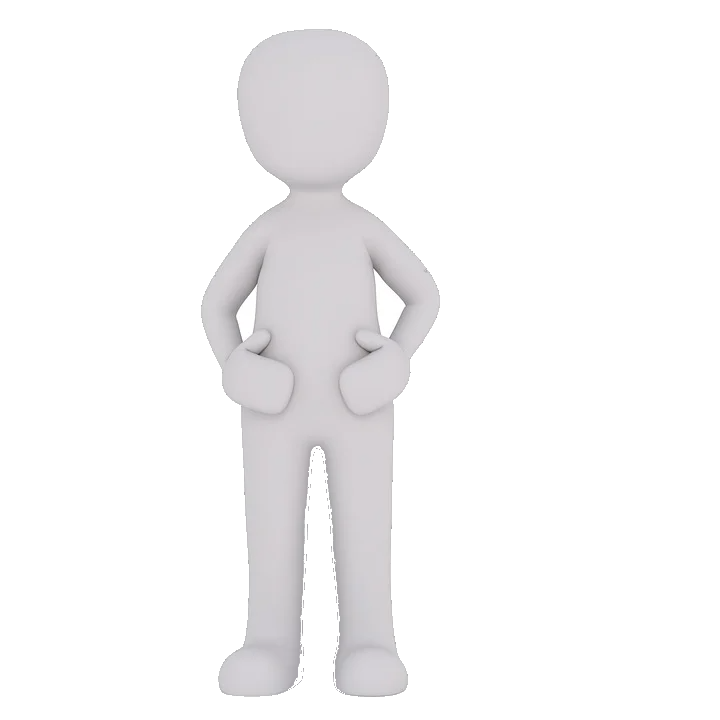 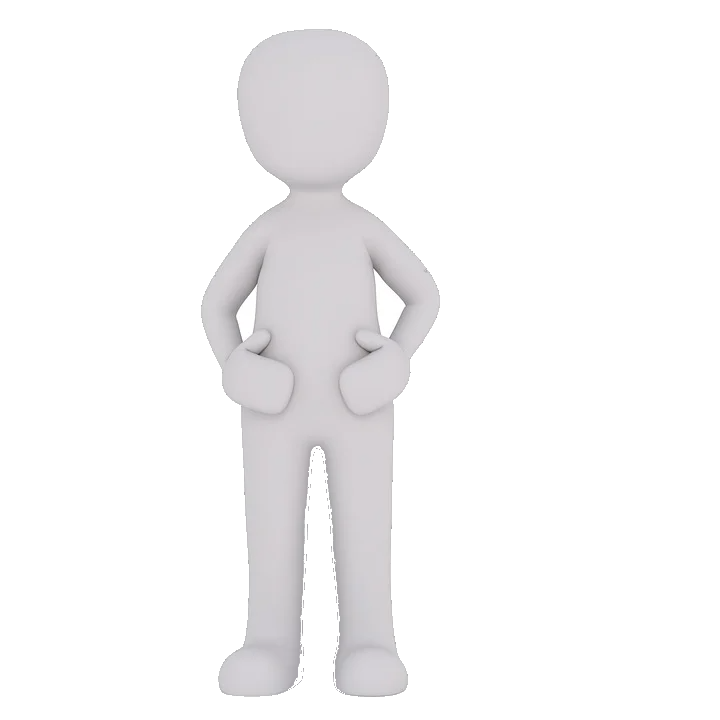 1. Close up
2. Mid range
2. Long shot
24
[Speaker Notes: Image credit: https://pixabay.com/illustrations/males-3d-model-isolated-3d-model-2364348/]
Activity 1
Framing- Talk partners: Why would we use each of these filming techniques?
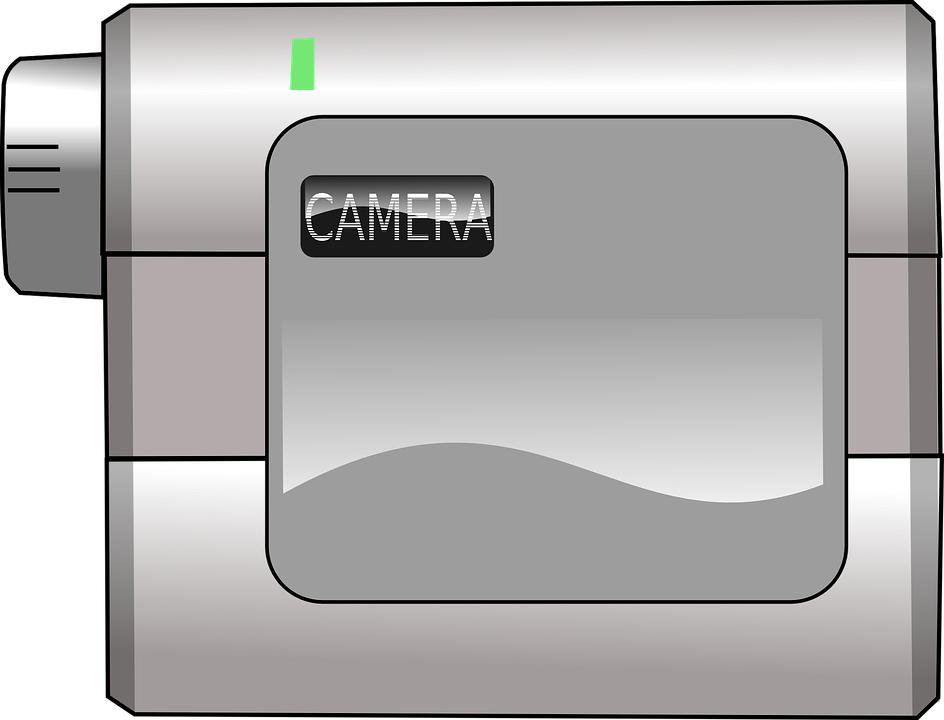 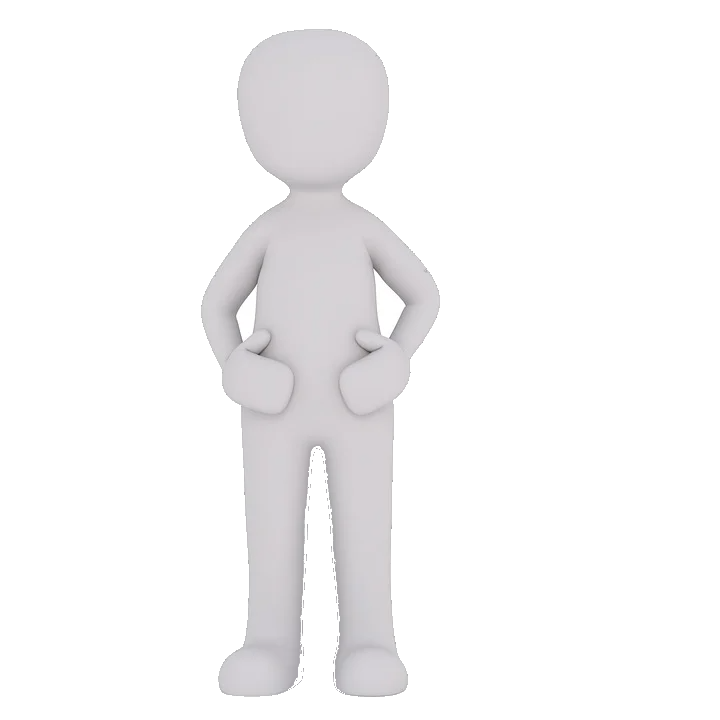 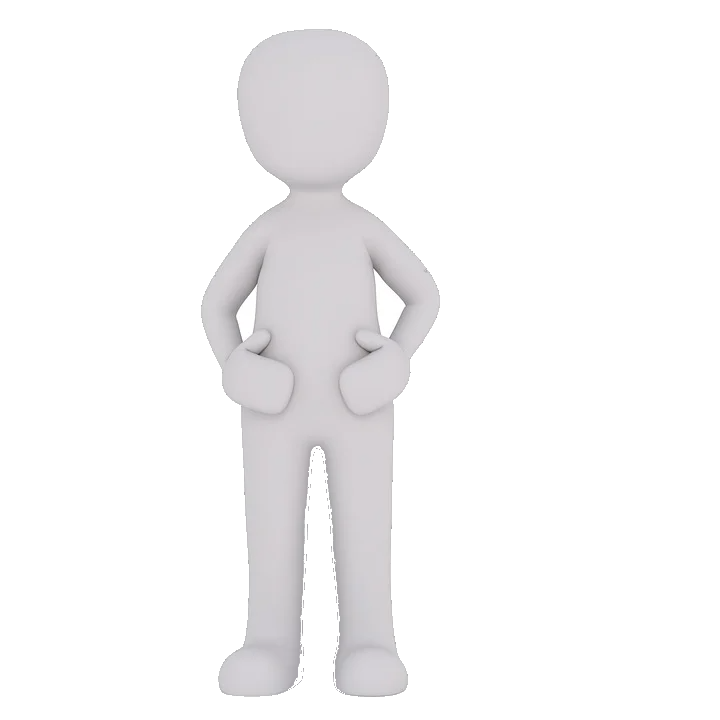 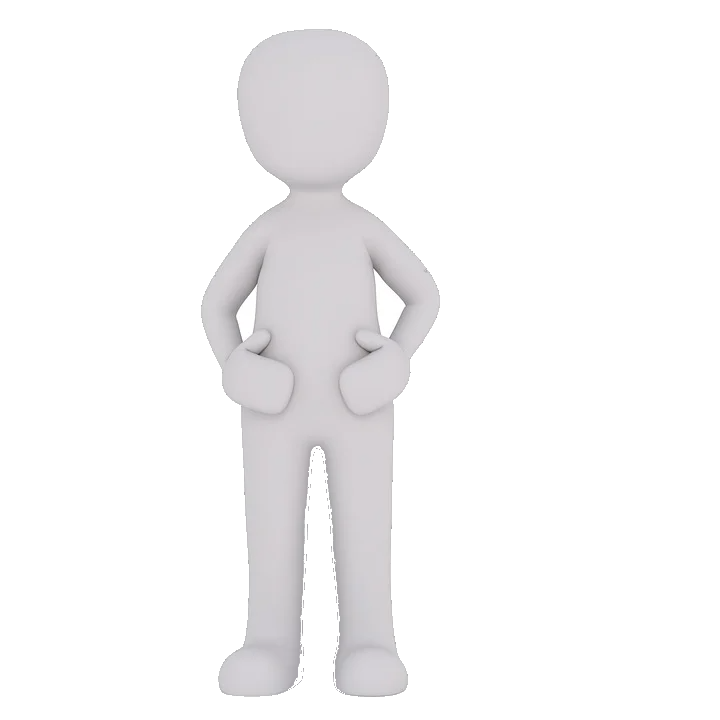 High
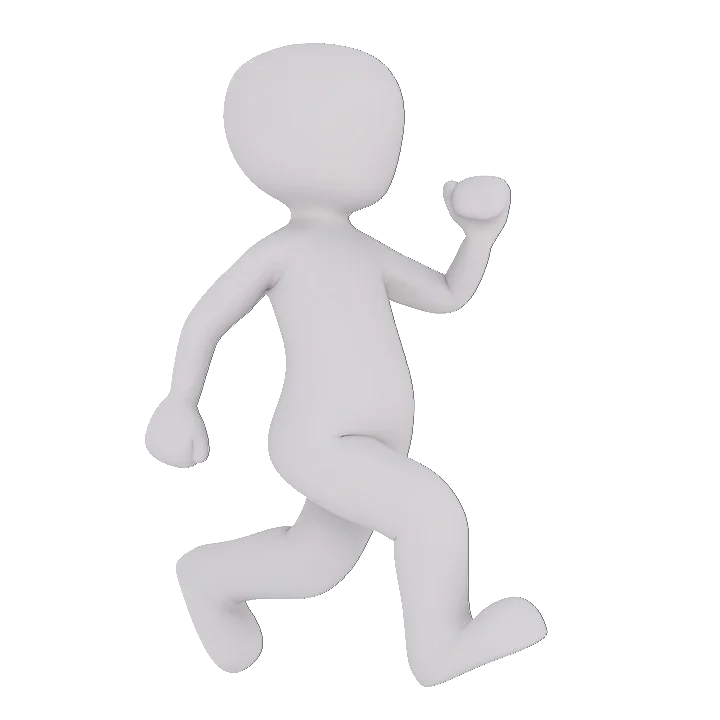 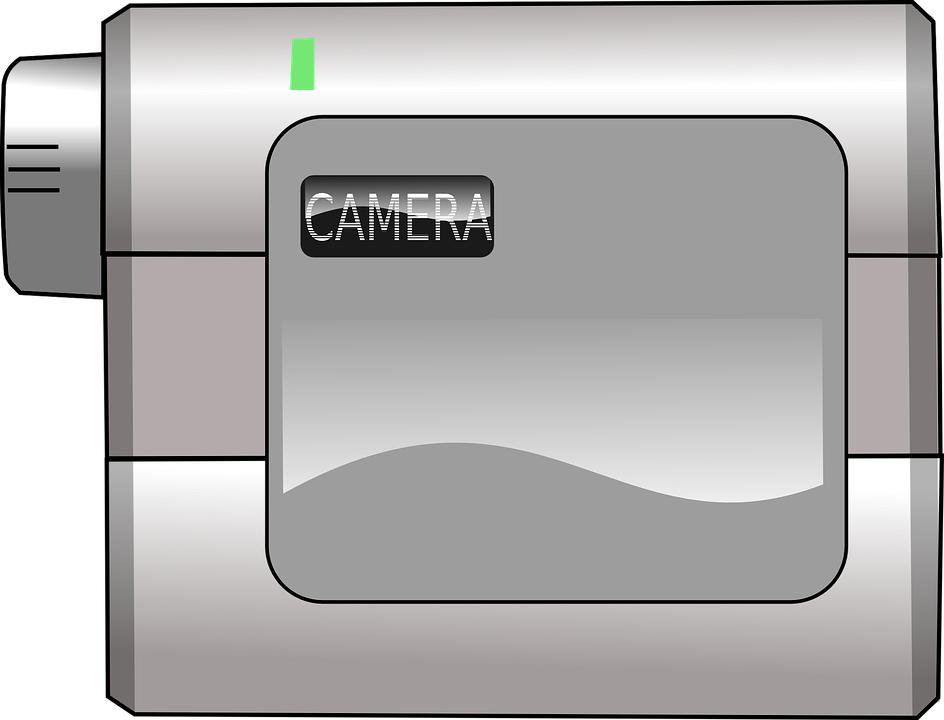 Normal
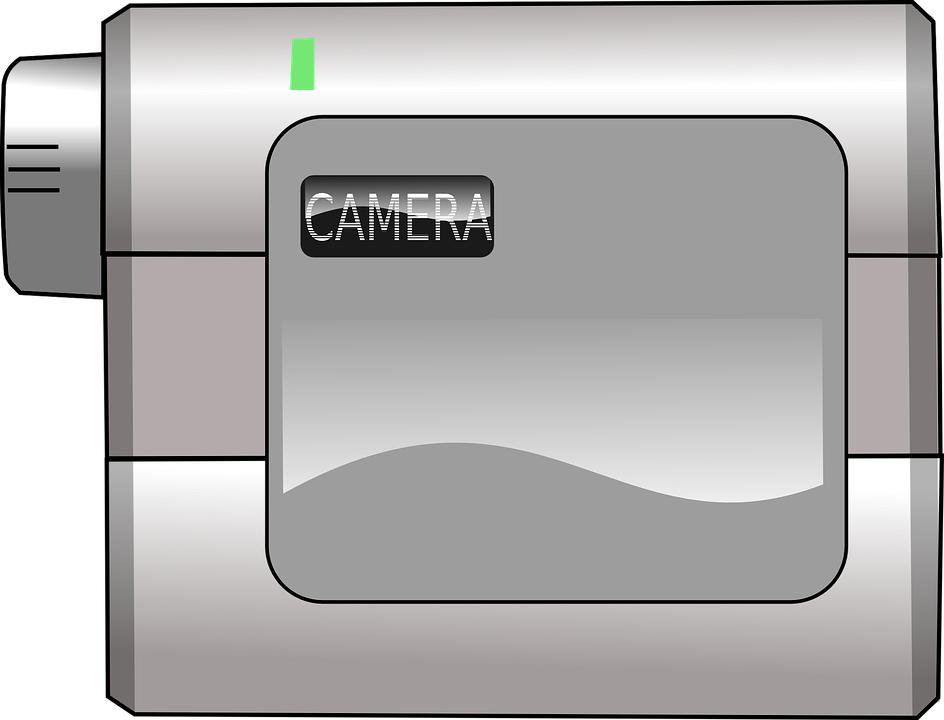 Low
4. Moving subject
5. Side by side
6. High, low, or normal
25
[Speaker Notes: Image credits:
https://pixabay.com/illustrations/males-3d-model-isolated-3d-model-2364348/
https://pixabay.com/vectors/camcorder-video-camera-29929/
https://pixabay.com/illustrations/males-3d-model-isolated-3d-model-2364350/]
Activity 1
Order the following for which you think would have the best sound quality.
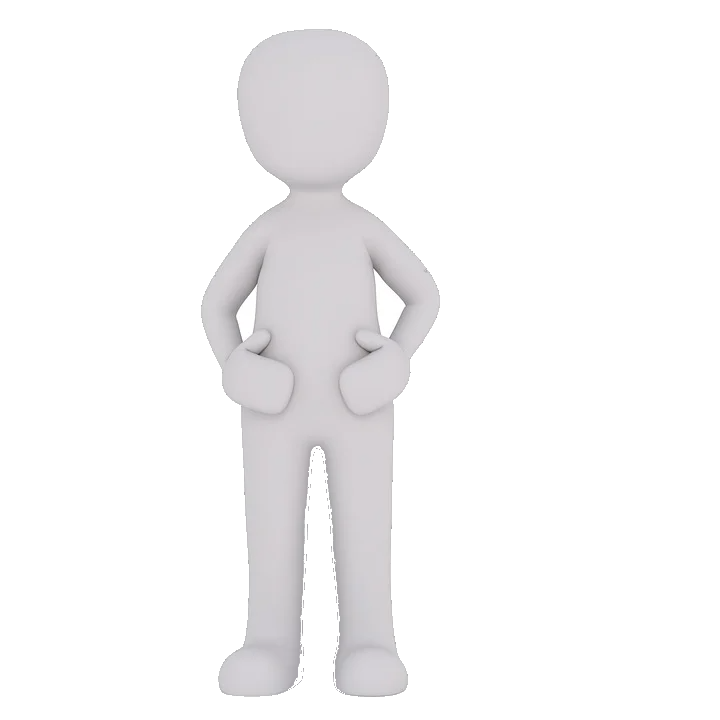 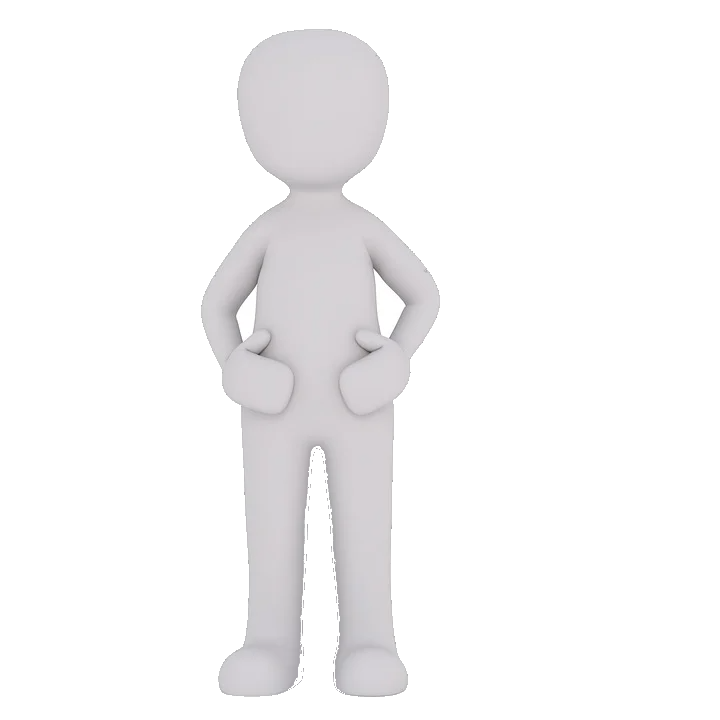 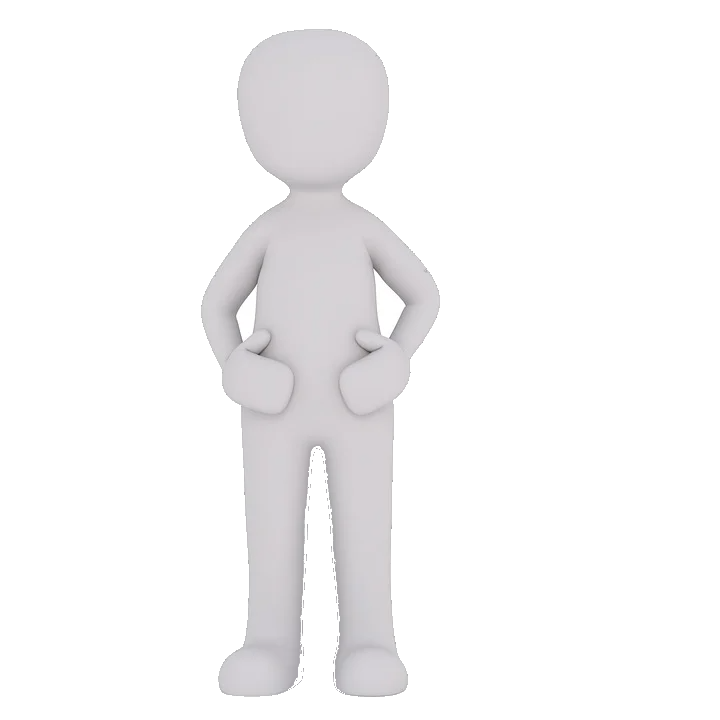 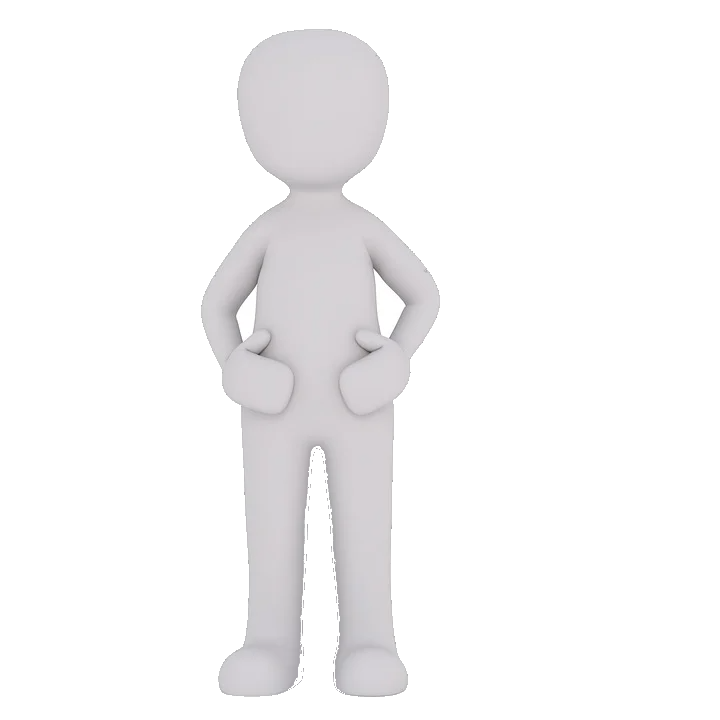 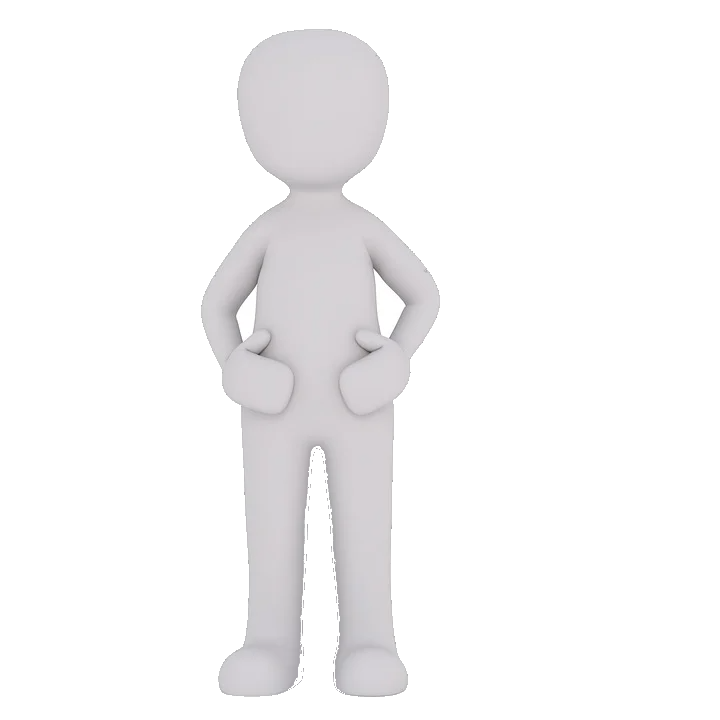 1. Close up
2. Mid range
3. Long shot
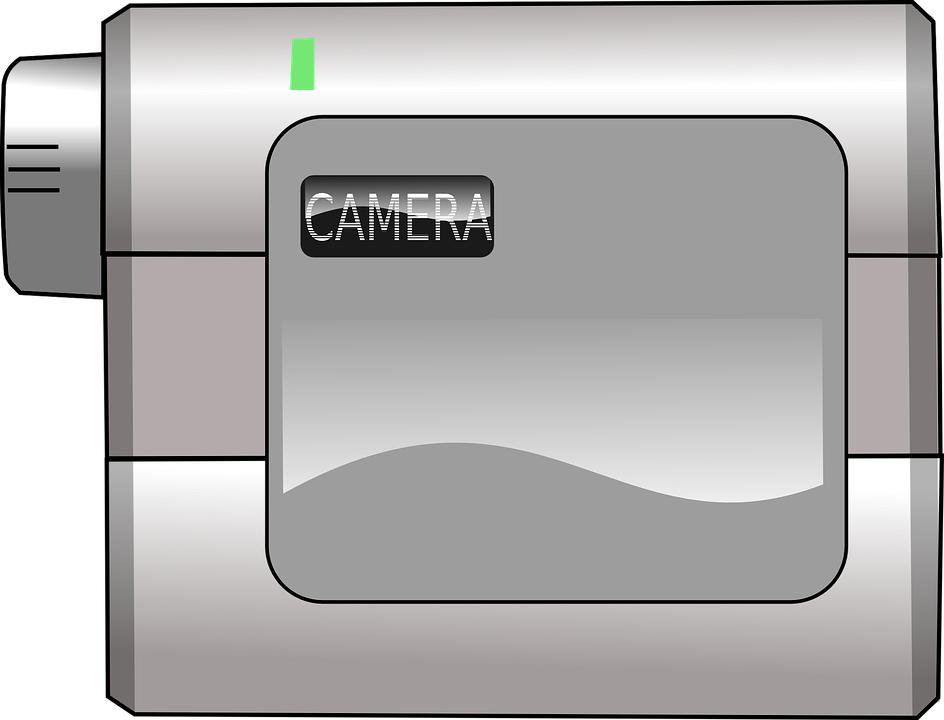 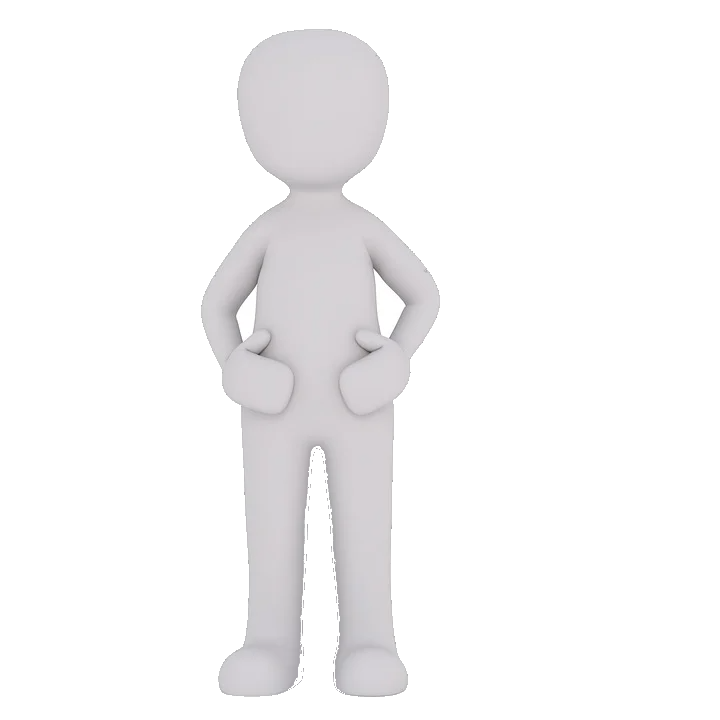 High
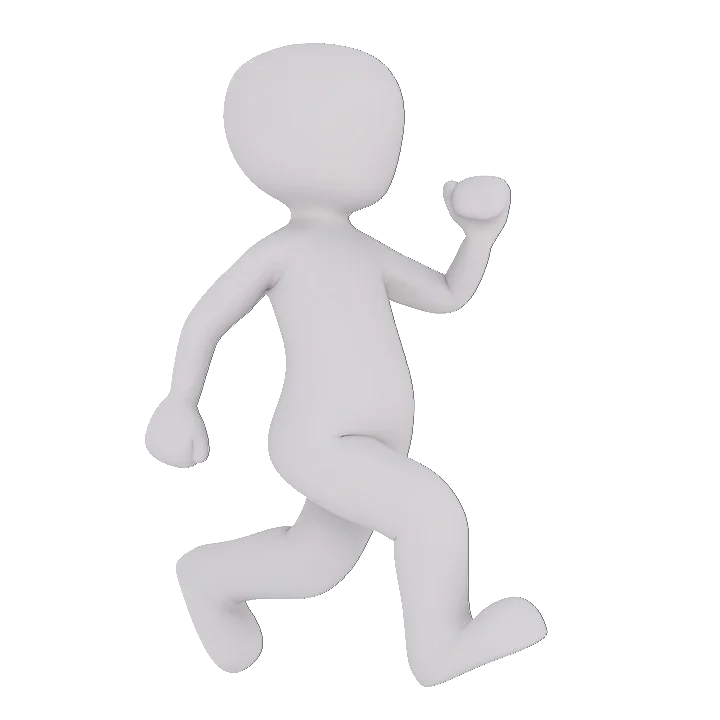 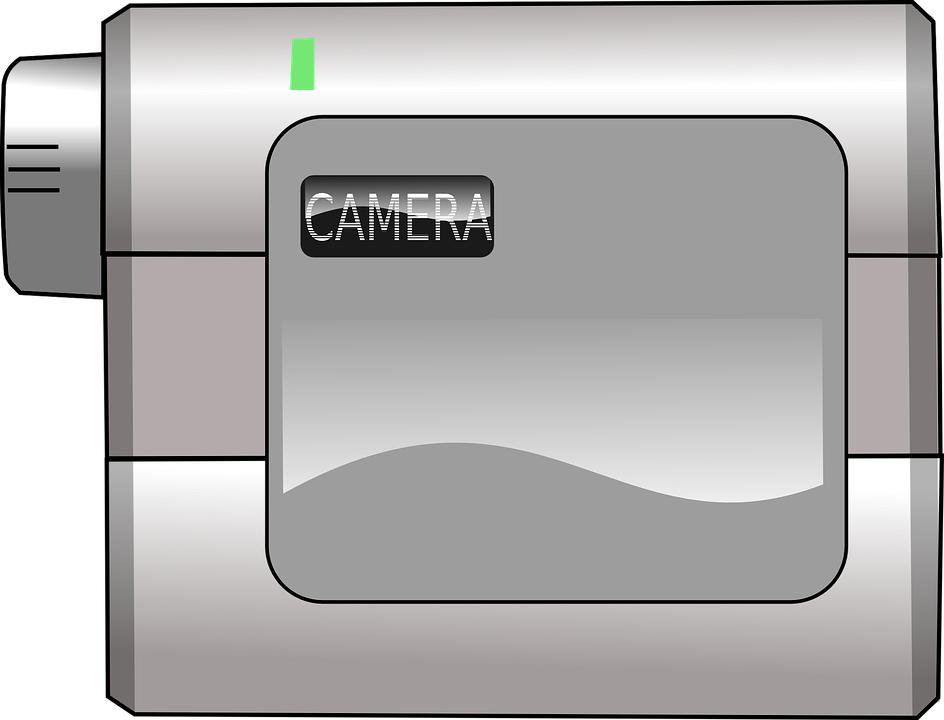 Normal
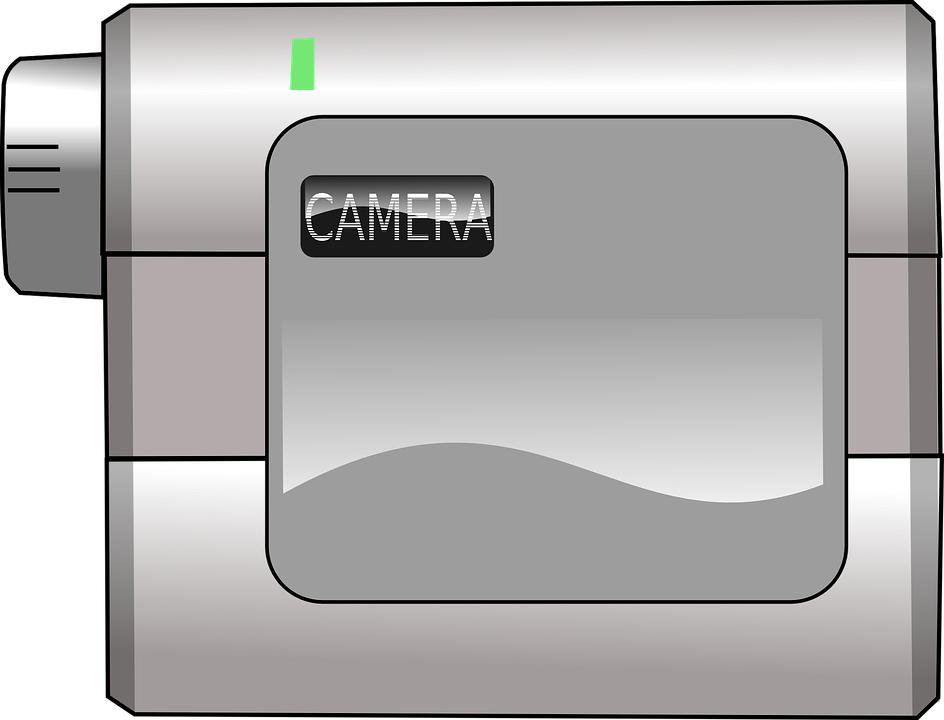 Low
5. Side by side
6. High, low, or normal
4. Moving subject
26
[Speaker Notes: Image credits:
https://pixabay.com/illustrations/males-3d-model-isolated-3d-model-2364348/
https://pixabay.com/vectors/camcorder-video-camera-29929/
https://pixabay.com/illustrations/males-3d-model-isolated-3d-model-2364350/]
Activity 2
Which technique?
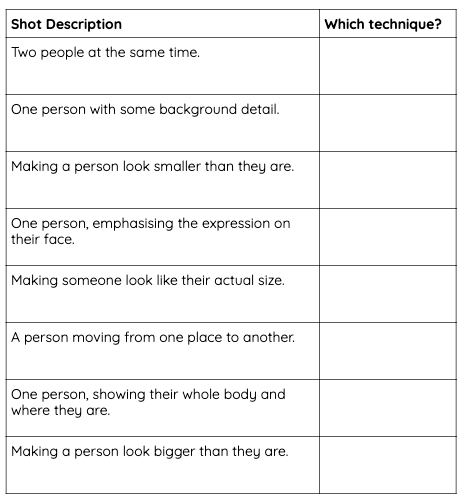 On your worksheet, match the technique described with those you have been introduced to in the previous activity.

Choose from: Close up, mid range, long shot, moving subject, side by side, high angle, low angle, normal angle
27
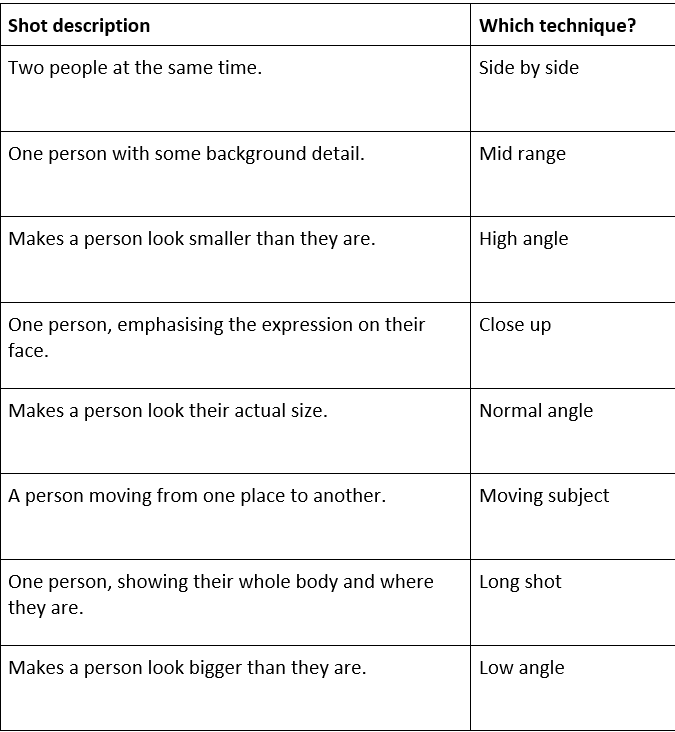 Filming techniques in a video
Activity 3
Go to the video you watched last week: Which filming techniques are being used at each of the points below and why?

Dixi - Dixi music video: Do What You Love
0:00 (the start of the video)
0:20
1:01
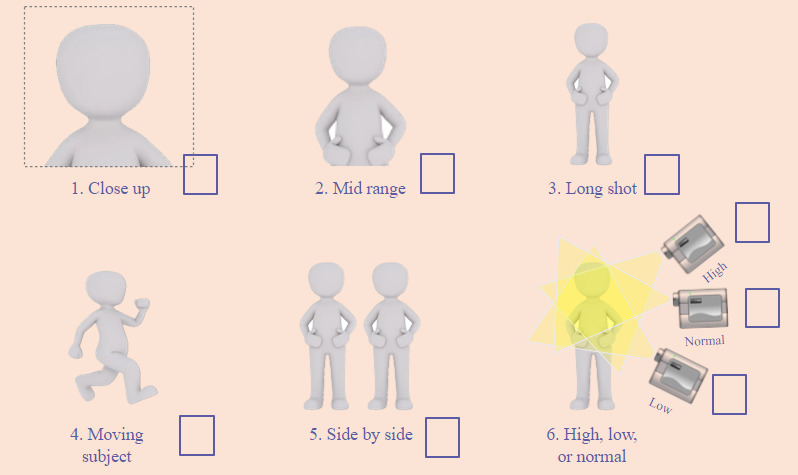 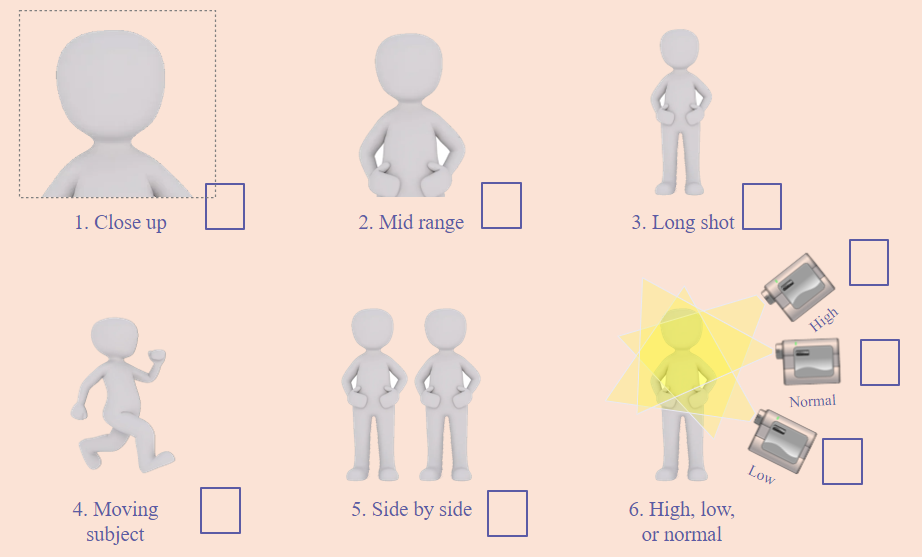 29
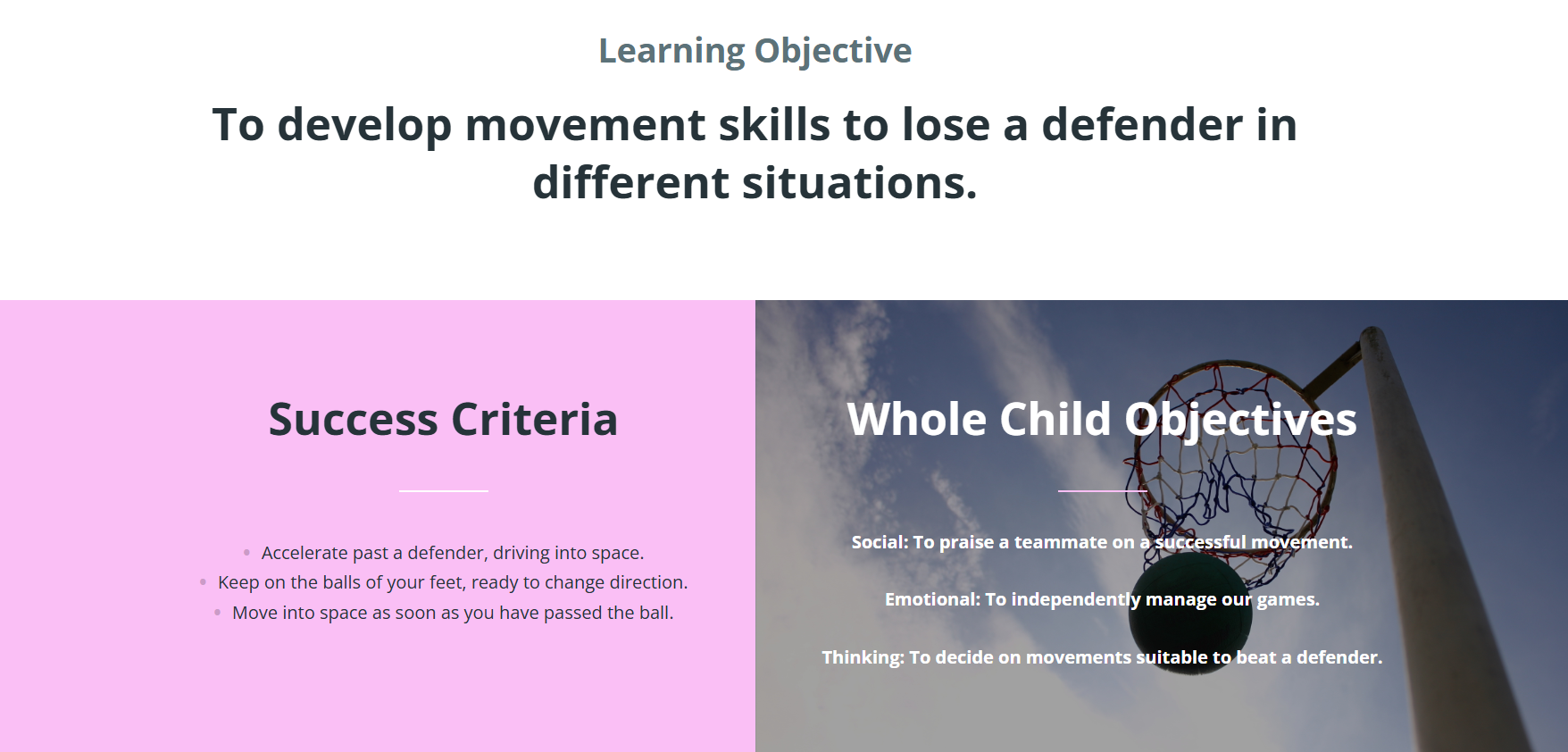